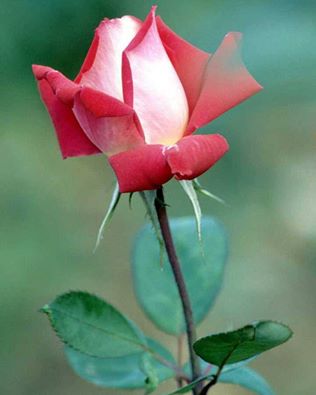 স্বাগতম
প রি চি তি
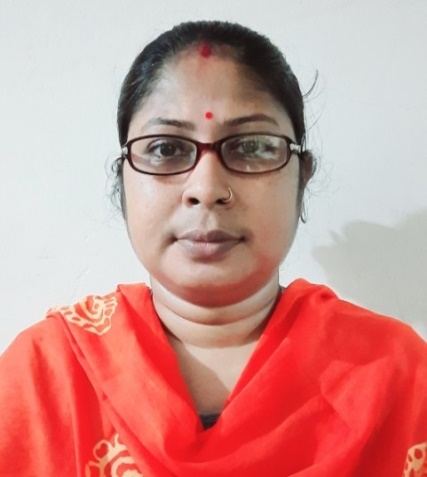 শ্রেণি– নবম 
বিষয়– ভূগোল
সূপর্না রানী রায় 
        সহকারী শিক্ষক
   বিজয়পুর উচ্চ বিদ্যালয়              
  কুমিল্লা সদর দক্ষিণ ,কুমিল্লা।
Email:suparnaroy393@gmail.com
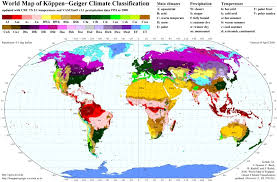 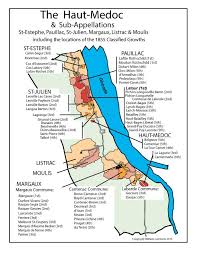 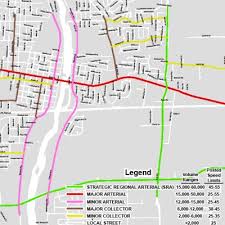 পাঠ  শিরোনাম
মানচিত্রের প্রকারভেদ
শিখণফল
মানচিত্রের প্রকার সম্পর্কে বলতে পারবে।
বিভিন্ন ধরনের মানচিত্র সম্পর্কে বলতেপারবে ।
মানচিত্রে ব্যবহিত স্কেল সম্পর্কে বলতে পারবে।
মানচিত্রের প্রকার
স্কেল অনুসারে মানচিত্র দুই প্রকার—
বৃহৎ স্কেলের মানচিত্র এবং
ক্ষুদ্র স্কেলের মানচিত্র 

উপস্থাপিত বিষয় বস্তু হিসেবেও মানচিত্র দুই প্রকার –(১) গুনগত মানচিত্র  (২)পরিমানগত মানচিত্র
কার্যের উপর ভিত্তি করে কয়েক প্রকার মানচিত্র নিম্নরুপ ---
মৌজা মানচিত্র
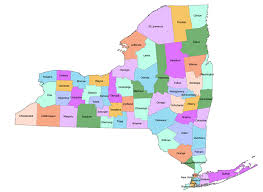 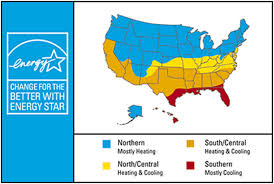 ভুসংস্থানিক মানচিত্র
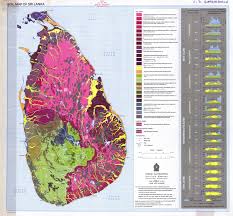 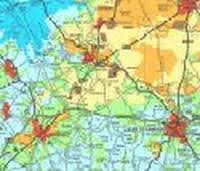 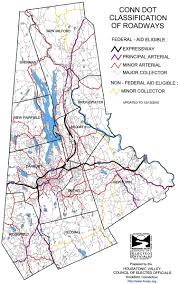 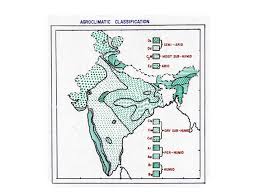 দেয়াল 
মানচিত্র
ভূচিত্রাবলি মানচিত্র
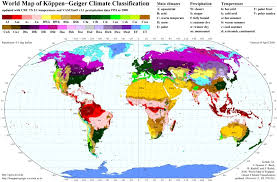 প্রাকৃতিক মানচিত্র
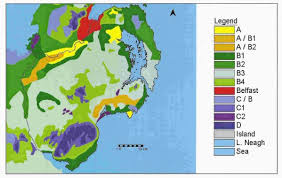 ভূতাত্ত্বিক মানচিত্র
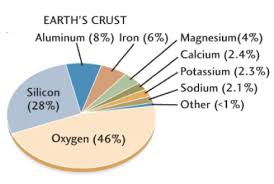 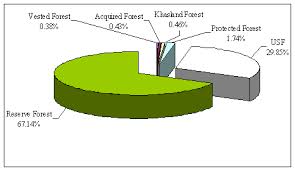 রাজনৈতিক মানচিত্র
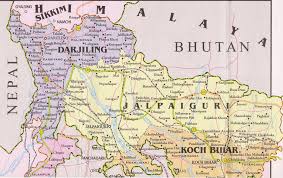 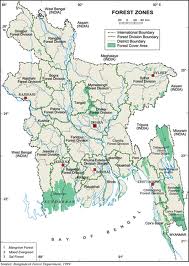 উদ্ভিজ্জ 
বিষয়ক
মানচিত্র
মূল্যায়ণ
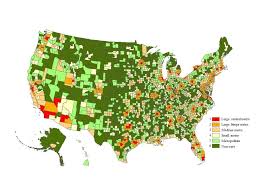 উপরের মানচিত্র কোন ধরনের
বাড়ির কাজ
রাজনৈতিক মানচিত্র
আকঁ
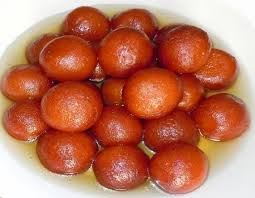 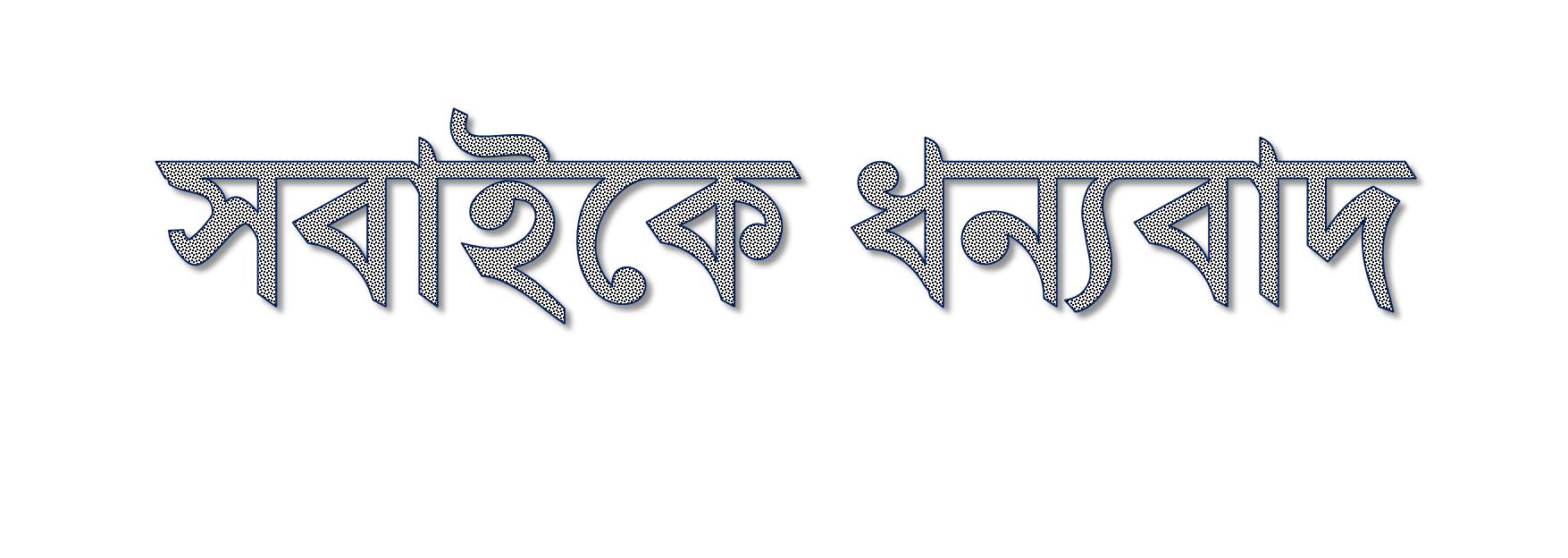